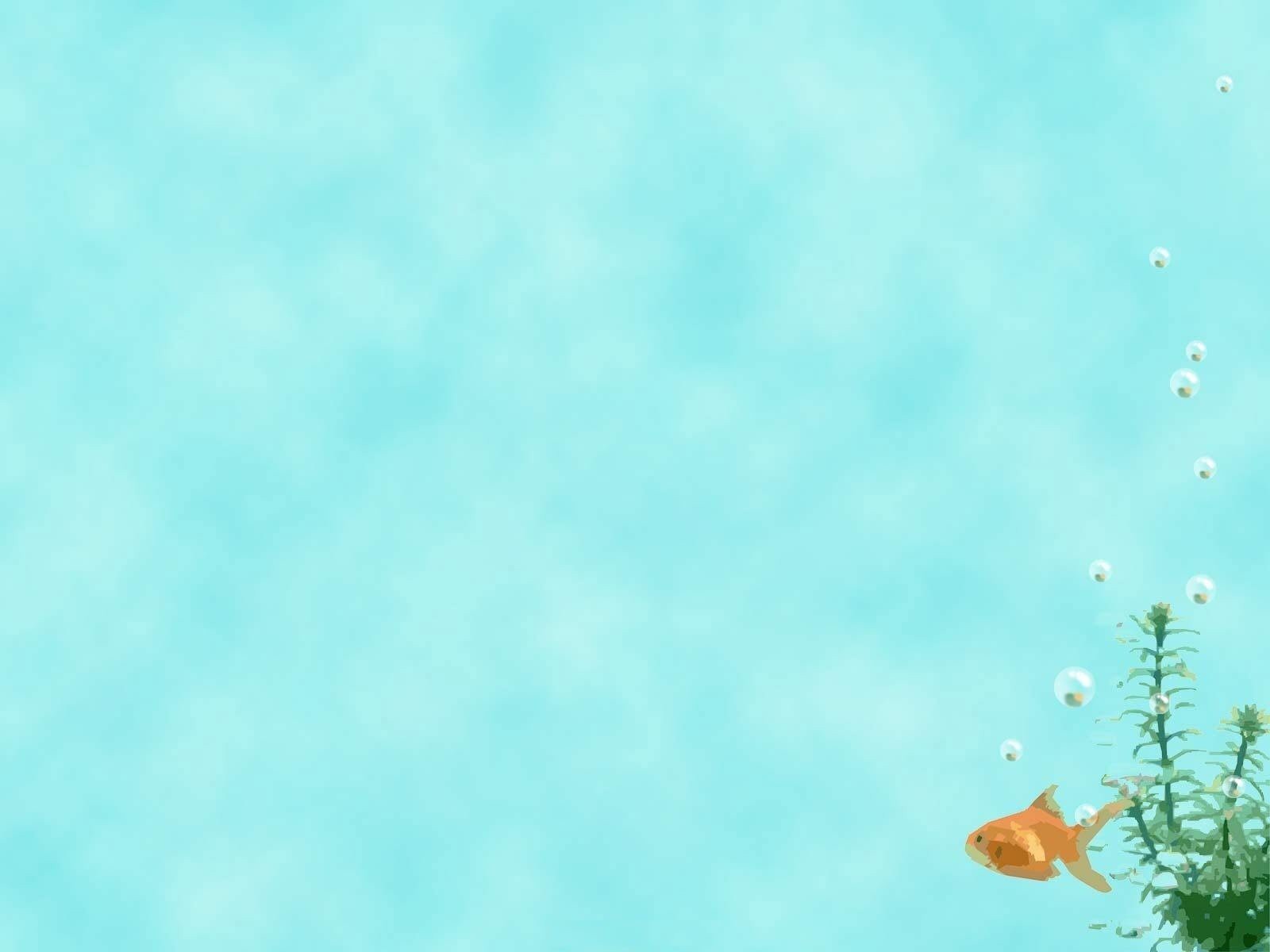 Song Ve secondary school
Good morning class !!!
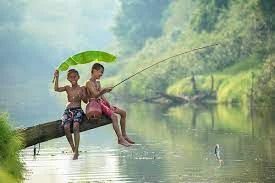 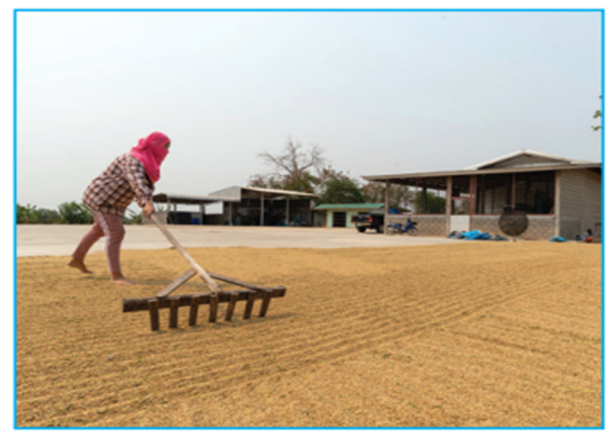 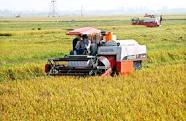 Going fishing
harvesting rice
drying rice
Kim’s Game
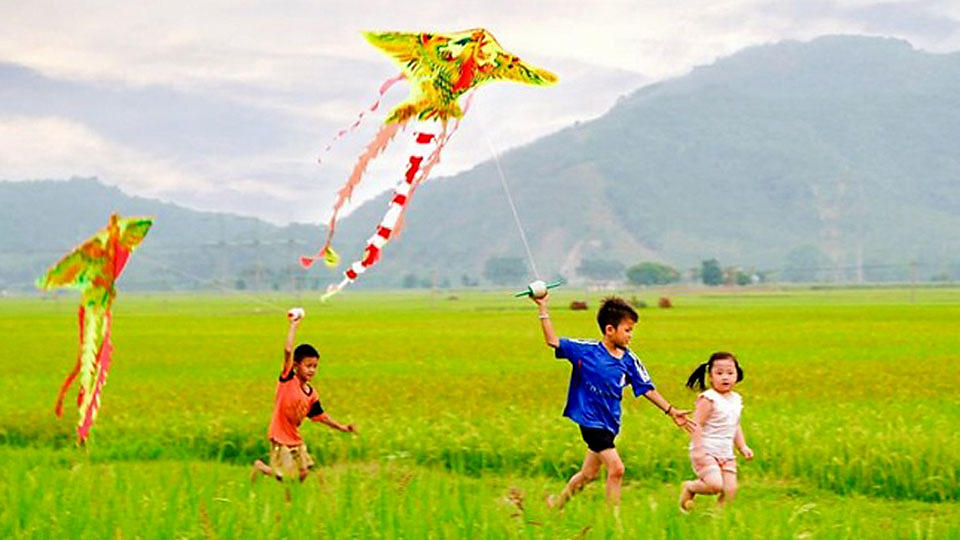 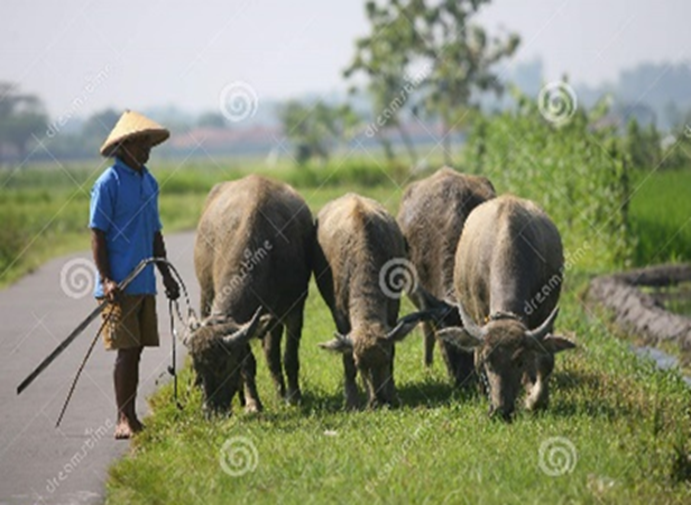 flying kites
herding buffaloes
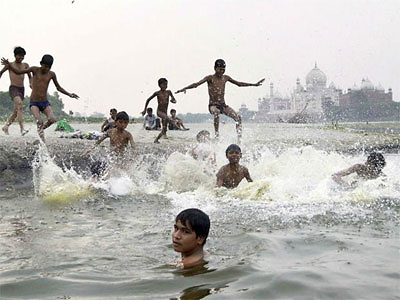 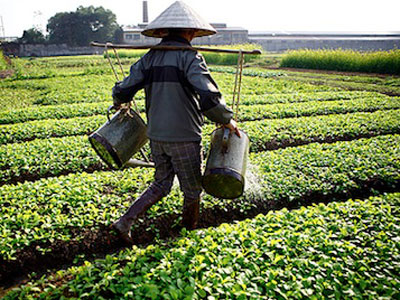 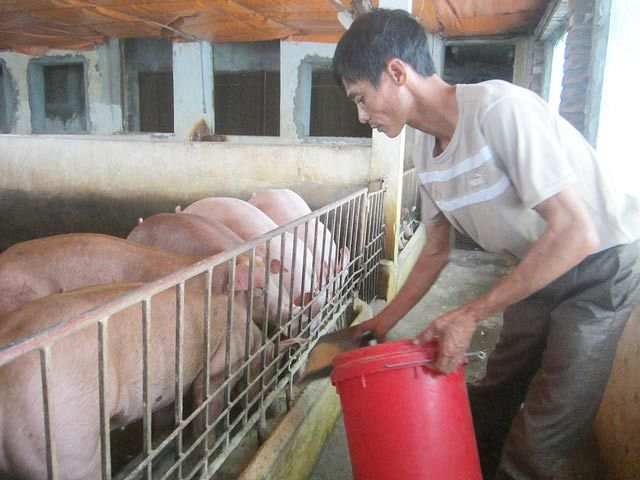 Swimming in the river
feeding pigs
watering vegetables
2
Unit
LIFE IN THE COUNTRYSIDE
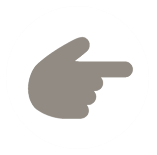 LESSON 7: LOOKING BACK & PROJECT
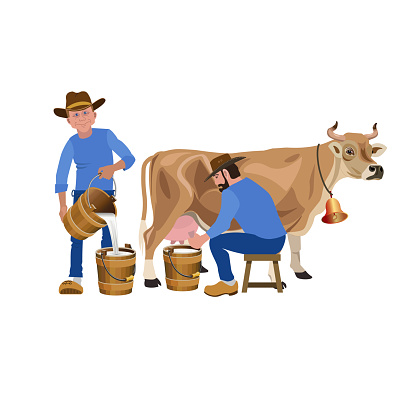 What have we learnt in Unit 2?
- words about life in the countryside
- the sounds /ə/ and /ɪ/ in words and sentences
- comparative forms of adverbs
- giving and responding to compliments
REVISION
- reading about different aspects of a Vietnamese village
- talking about the village or town where someone lives
- listening to someone’s opinion about life in the countryside
- writing a paragraph about what someone likes or dislikes about life in the countryside
VOCABULARY
1
Write a phrase from the box under the correct picture.
unloading rice 		milking cows 		catching fish 		ploughing fields 	feeding pigs		drying rice
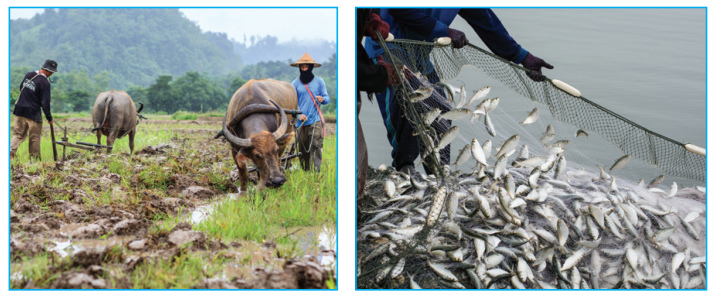 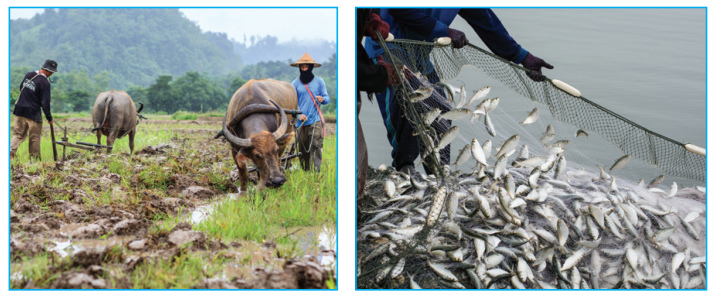 ploughing fields
catching fish
1. _________________
2. _________________
VOCABULARY
1
Write a phrase from the box under the correct picture.
unloading rice 		milking cows 		catching fish 		ploughing fields 	feeding pigs		drying rice
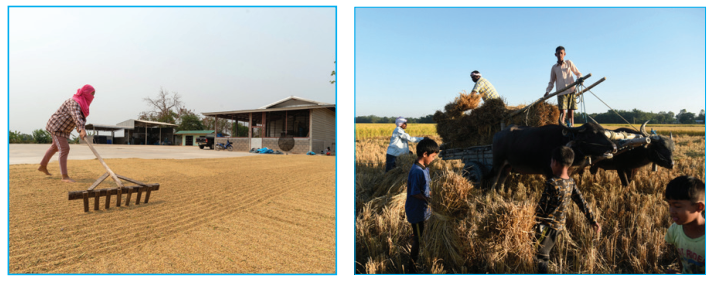 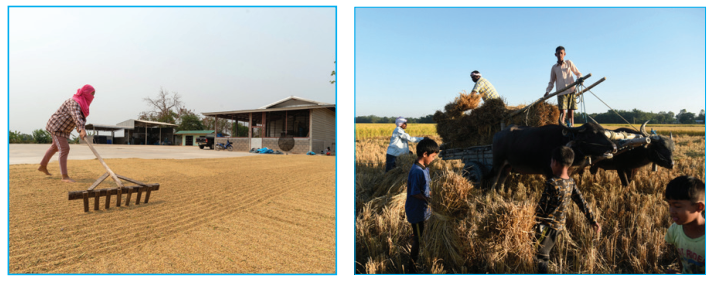 drying rice
unloading rice
3. _________________
4. _________________
VOCABULARY
1
Write a phrase from the box under the correct picture.
unloading rice 		milking cows 		catching fish 		ploughing fields 	feeding pigs		drying rice
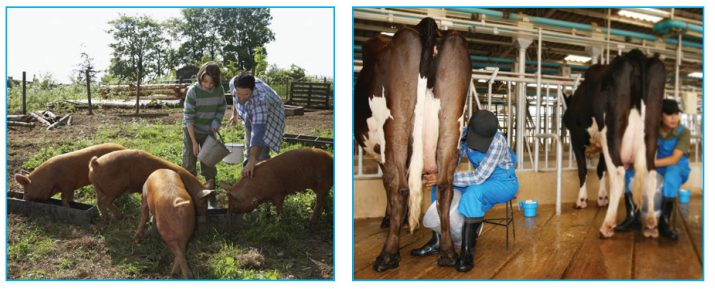 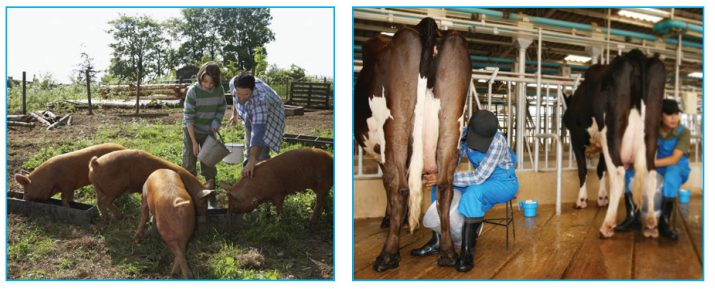 feeding pigs
milking cows
5. _________________
6. _________________
VOCABULARY
2
Choose the correct answer A, B, or C.
1. There is a huge cloud ______ as far as the eye can see.A. surrounded 			B. stretching		C. vast
2. People in my village are really ______; they are always generous and friendly to visitors.A. well-trained 			B. funny		C. hospitable
VOCABULARY
2
Choose the correct answer A, B, or C.
3. The development of cities destroys ______ areas of countryside.A. vast				B. much		C. stretching
4. The workers in our factory are very ______ because they took a lot of good training courses.A. hospitable			B. kind			C. well-trained
5. The area around the village is famous for its ______ landscape.A. picturesque 			B. boring 		C. dull
GRAMMAR
Complete the sentences with suitable comparative forms of the adverbs from the box.
3
1. Every morning nick gets up ten minutes (early) ______ than his sister.
2. I speak French (fluently) ____________ now than I did last year.
3. You’ll find your way around the village (easily) __________ if you have a good map.
4. It rained (heavily) ____________ today than it did yesterday.
5. If you work (hard) _________, you will do (well) ________ in your exam.
Game
LUCKY NUMBERS
3
2
1
4
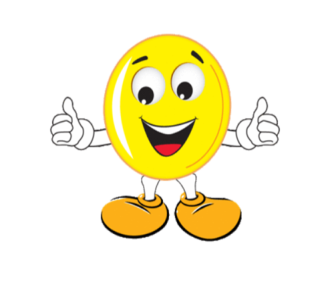 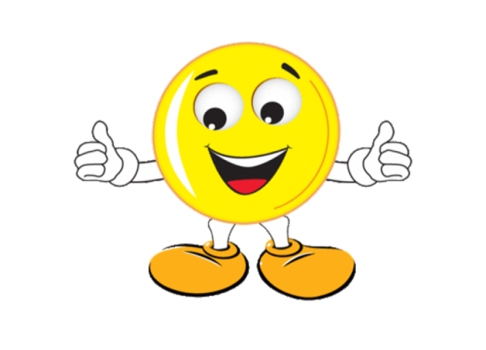 5
6
7
8
GA
2
4
6
8
10
12
14
GB
2
4
6
8
10
12
14
Complete the sentences with suitable comparative forms of the adverbs from the box.
3
earlier
1. Every morning nick gets up ten minutes (early)   ______ than his sister.
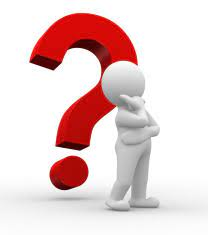 Complete the sentences with suitable comparative forms of the adverbs from the box.
3
more fluently
2. I speak French (fluently)   ______________    now than I did last year.
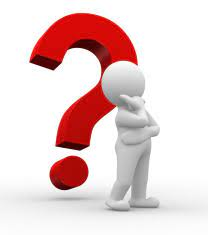 Complete the sentences with suitable comparative forms of the adverbs from the box.
3
3. You’ll find your way around the village (easily) ______________ if you have a good map.
more easily
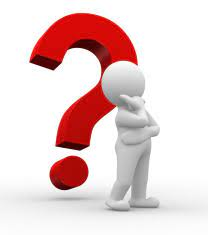 Complete the sentences with suitable comparative forms of the adverbs from the box.
3
more heavily
4. It rained (heavily) _______________ today than it did yesterday.
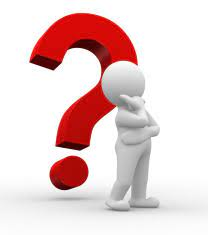 Complete the sentences with suitable comparative forms of the adverbs from the box.
3
harder
better
5. If you work (hard) _________, you will do (well) ________ in your exam.
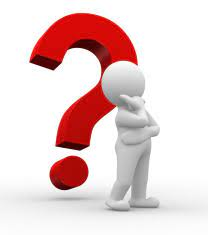 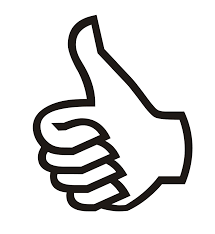 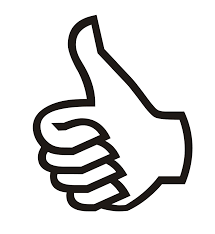 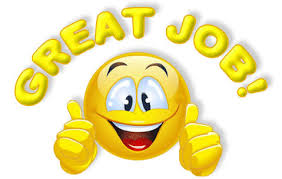 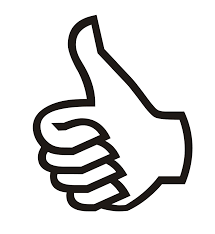 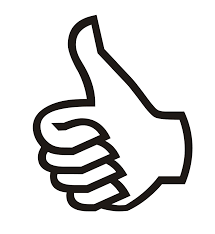 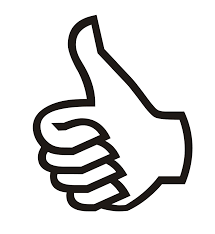 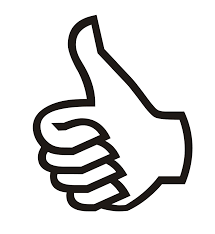 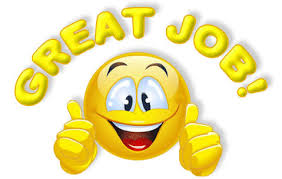 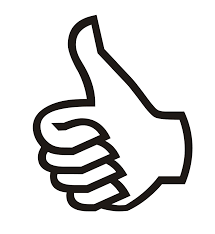 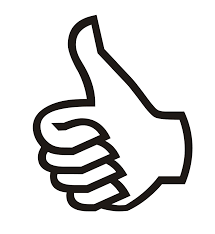 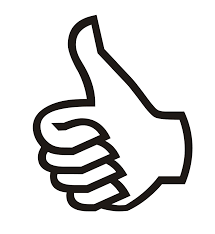 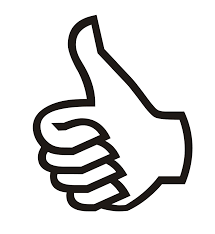 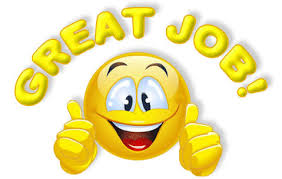 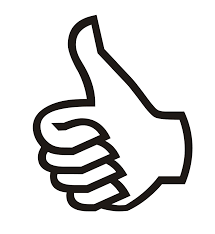 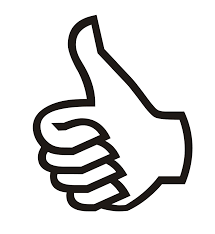 Complete the sentences with suitable comparative forms of the adverbs from the box.
3
earlier
1. Every morning nick gets up ten minutes (early)   ______ than his sister.
2. I speak French (fluently)   ______________    now than I did last year.
3. You’ll find your way around the village (easily) _____________ if you have a good map.
4. It rained (heavily) ________________ today than it did yesterday.
5. If you work (hard) _________, you will do (well) ________ in your exam.
more fluently
more easily
more heavily
better
harder
GRAMMAR
4
Underline the mistakes in the sentences and correct them.
1. I run faster as my brother does.
2. People in the city seem to react quicklier to changes than those in the country.
→ than
→ more quickly
GRAMMAR
4
Underline the mistakes in the sentences and correct them.
3. We need to work more hardly, especially at exam time.
4. You must finish harvesting the rice the earlier this year than you did last year.
5. As they climbed more highly up the mountain, the air became cooler.
→ harder
→ earlier
→ higher
* PROJECT
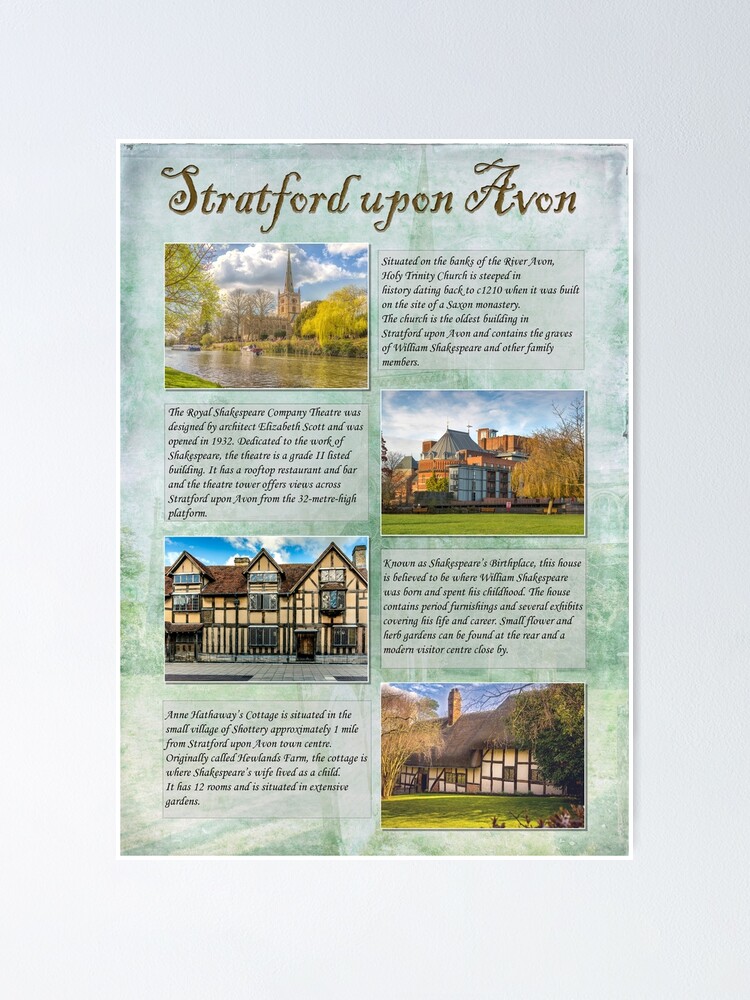 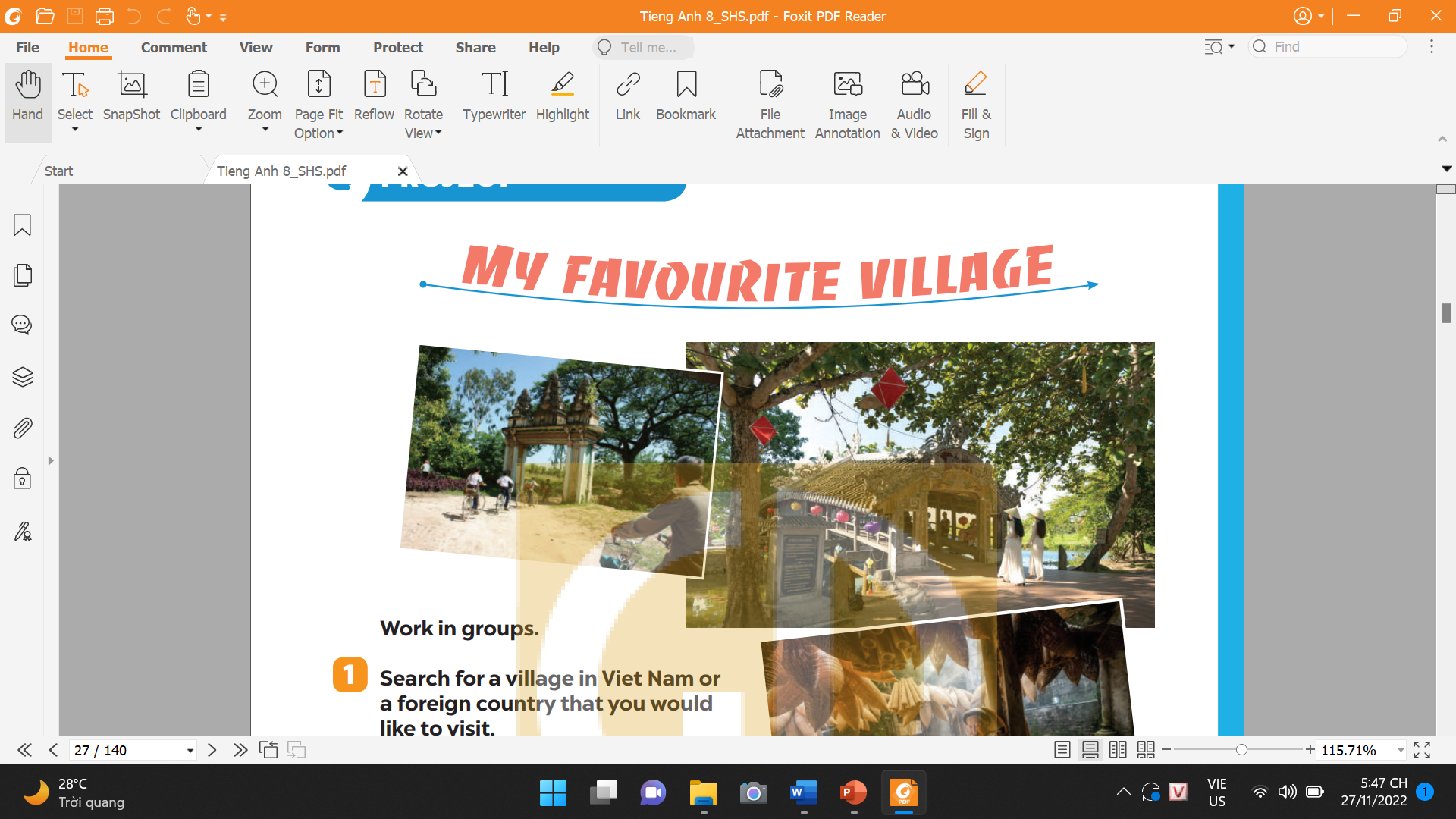 - Show your group’s poster about a village that you would like to visit. 
- Present your poster to the class.
* CONSOLIDATION
* Homework
Do exercises in the workbook.
Prepare Unit 3 :  Getting started
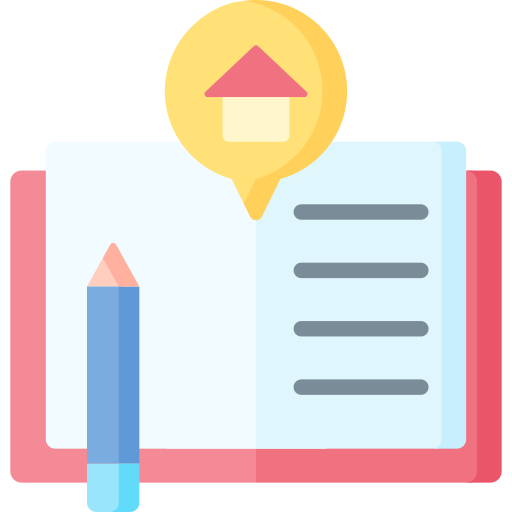 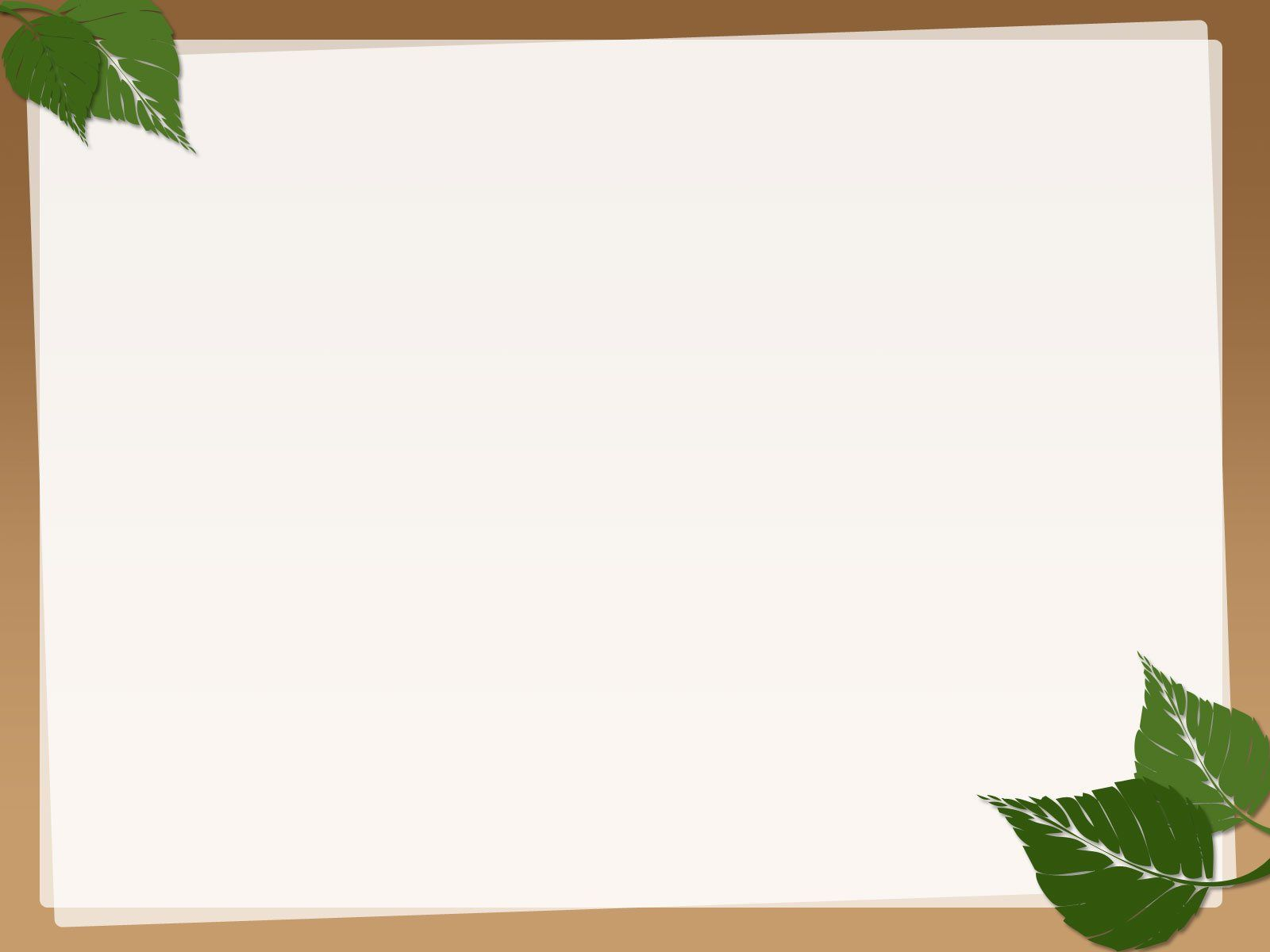 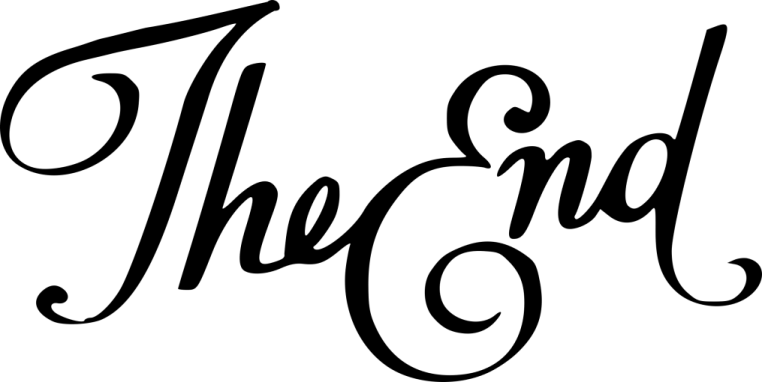 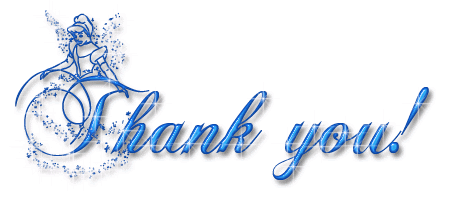